My Shopping, My Way
Are You Ready for the Tech-Shaped Consumer?
Cisco Internet Business Solutions Group (IBSG) 
Lisa Fretwell, Jon Stine, Andy Noronha
January 2011
Agenda
Executive Summary
According to the Research
A Significant Opportunity
Achieving the Potential
Source: Cisco IBSG, January 2011
Executive Summary
Consumers’ behavior and expectations are being rapidly shaped                       by technology
This situation is accelerating retail commoditization
Cisco IBSG research indicates retailers can increase sales, grow conversion rates, and preserve margins by creating “mashops” that combine web-like experiences with the store shopping experience
The research also shows retailers should focus on “calculating shoppers” (56% of population) rather than “extreme shoppers” (11% of population)
Several leading retailers are already creating mashop experiences
To begin, understand the experiences needed to enhance your brand promise, create a technology-based platform to deliver the needed experiences, and reassess / adjust
Retailers that fail to embrace mashop experiences will be more susceptible to commoditization
Source: Cisco IBSG, January 2011
Three Transitions Impacting Retail
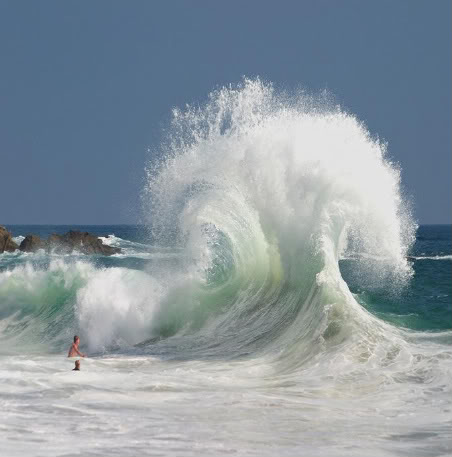 They’re Seeking Deals
Technology Adoption
Generational Impact
Shoppers flock back to the mall to hunt deals                    —The New York Times, 11/10
Bust of the baby-boomer economy: “generation spend” tightens belt                                         —CNBC, 1/10
Mobile shopping clicks   with consumers, retailers                                                            —Chicago Tribune, 11/10
Gen X and Y pave way to economic recovery                                   —Adweek, 3/10
Black Friday gains, but consumers stay nervous                                   —MSNBC, 12/10
A high-tech edge on                 Black Friday                                             —The Wall Street Journal, 11/10
Sources: The New York Times, MSNBC, Chicago Tribune, The Wall Street Journal, CNBC, Adweek (all 2010)
According to the Research
1
Why Cisco Conducted the “My Shopping,  My Way” Shopper Survey
Consumers using more technology to help shop
Tested hypotheses about the future of shopping
Survey goals:
Understand how / why consumers use technology
Learn how technology is shaping consumers’ behavior / expectations
Test delivery of technology-enabled shopping experiences that empower customers
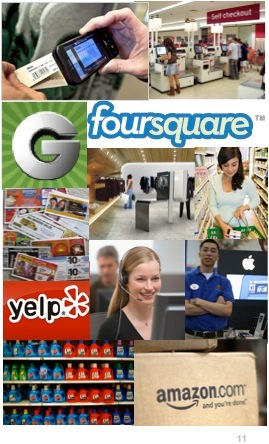 Source: Cisco IBSG, 2010
Technology Commoditizing Retail Due to Increased Data Access / Transparency
Calculating Shoppers (56%)
Extreme Shoppers (11%)
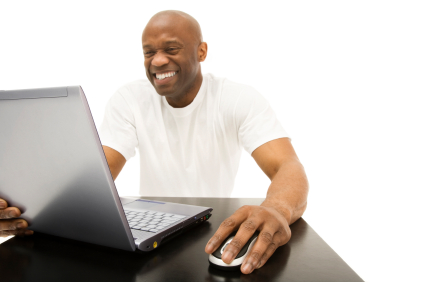 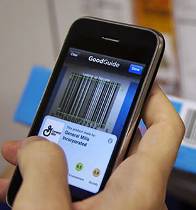 Gen Y (32%), Gen X (39%), Boomers/Silvers (29%)
Gen Y (58%), Gen X (30%),   Boomers/Silvers (12%)
66%		             	       73%
		      51%		             	       61%
		      23%		             	       42%
		      31%		             	       56%
		      33%		            	       60%
		      18%		            	       65%
Deal-seeking time              higher than 2 years ago
Deal-seeking time to increase in 2 years
Have used group buying sites
Have used retailer Facebook sites
Have used coupon- sharing sites
Use iPhones / Android devices
Source: Cisco IBSG Research & Economics Practice, 2010. Note: U.S. respondents.
Top Reasons Consumers Use Technology for Shopping
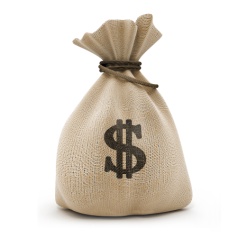 Find lowest price: 63%


Save time: 47%


Find best selection: 26%
  	Find best-quality product: 25%
Common top reasons for using technology in shopping
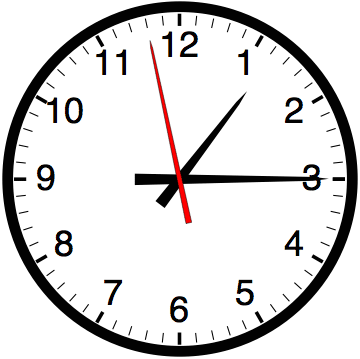 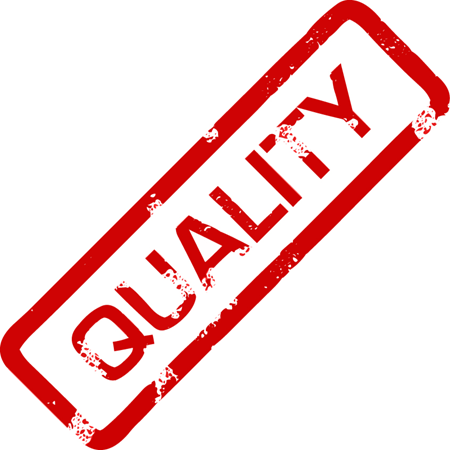 Source: Cisco IBSG Research & Economics Practice, 2010. Note: U.S. respondents.
Technology Is Reshaping How Shoppers Make Buying Decisions…
Which of the following are the three most important sources of information that you use to help make buying decisions?
60%
60%
Online reviews more important than in-store employees, traditional media, and social networking
50%
40%
30%
29%
29%
27%
24%
23%
20%
21%
19%
14%
10%
11%
10%
0
Friends / Family
Online professional reviews
Customer reviews (online- only retailer sites)
Data on mfg. sites
In-store product displays
Online reviews (store-based retailer sites)
In-store employees
Print
Customer reviews on blogs, message boards
Customer reviews on social networks
TV
Sample Size = 1,000 U.S. consumers
Source: Cisco IBSG Research & Economics Practice, 2010
…And How They Access Information
What is your experience with using each of the following technologies to look for product or pricing information before you purchase?
Percent of U.S. respondents who “regularly use” or “have tried it”
90%
85%
80%
80%
76%
70%
60%
50%
45%
40%
43%
36%
35%
30%
27%
20%
23%
20%
10%
12%
9%
0
PC at home
Kiosk / touch screen in store
Mobile device at home
Mobile device in store
Sample Size = 1,000 U.S. consumers
Boomers / Silvers (50+)
Gen Y (18–29)
Gen X (30–49)
Source: Cisco IBSG Research & Economics Practice, 2010
A Significant Opportunity
2
New Technology-Based Shopping Concepts “Mash Up” Virtual / Physical
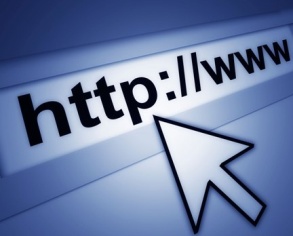 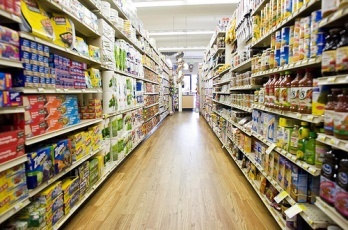 +
=
“Mashop”
Physical (stores)
Virtual (web)
Mashop Experiences Empower Shoppers in Your Store
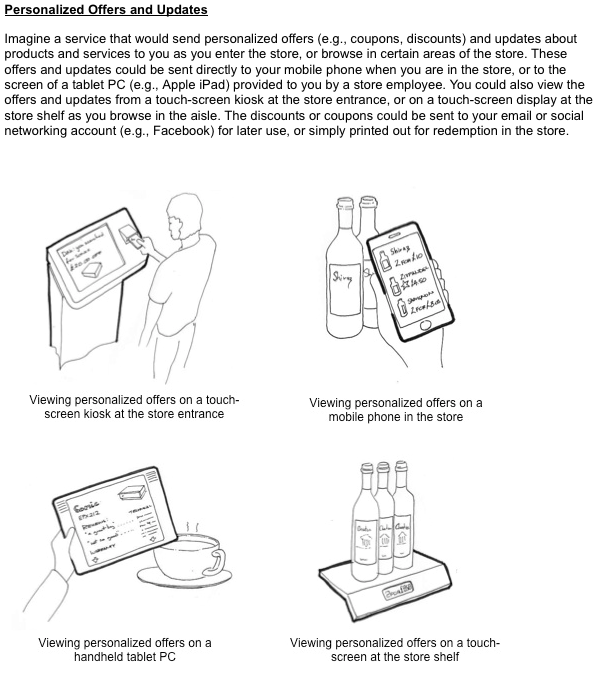 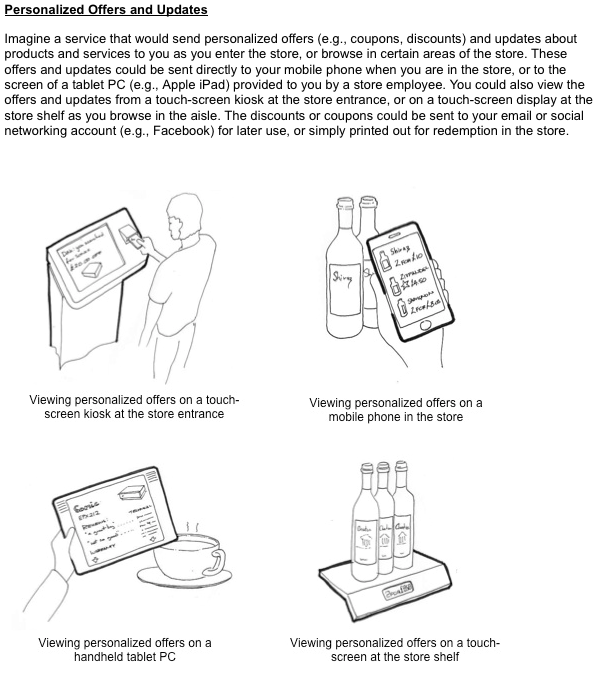 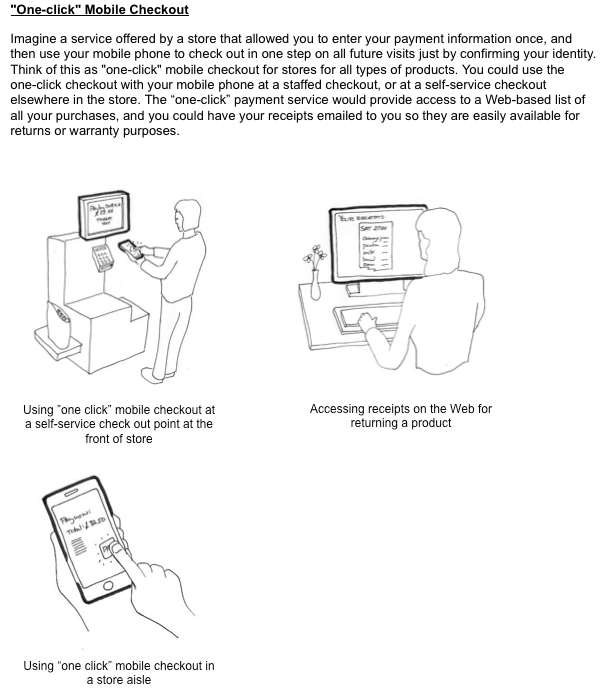 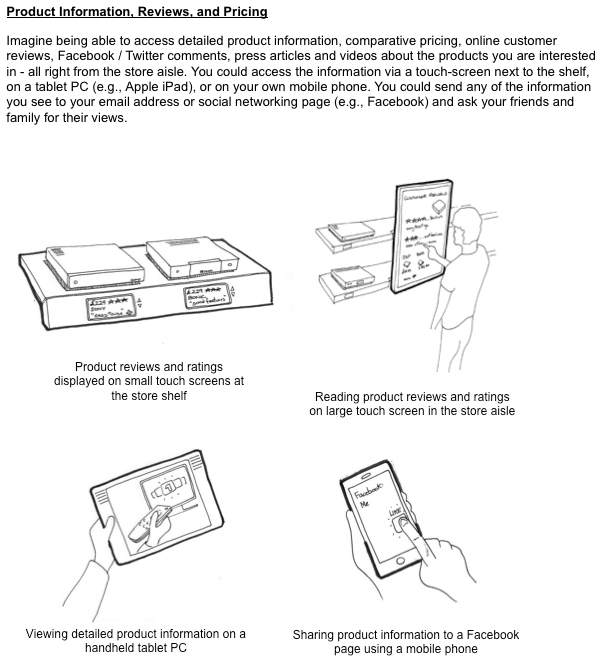 Shelf-edge access to deep, net-like knowledge
Personalized product offers
One-click mobile payments
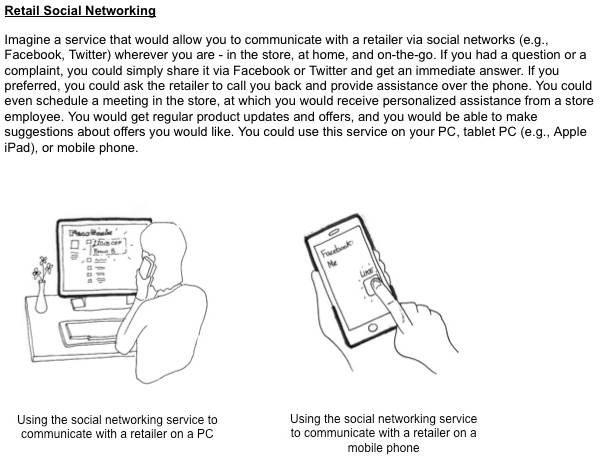 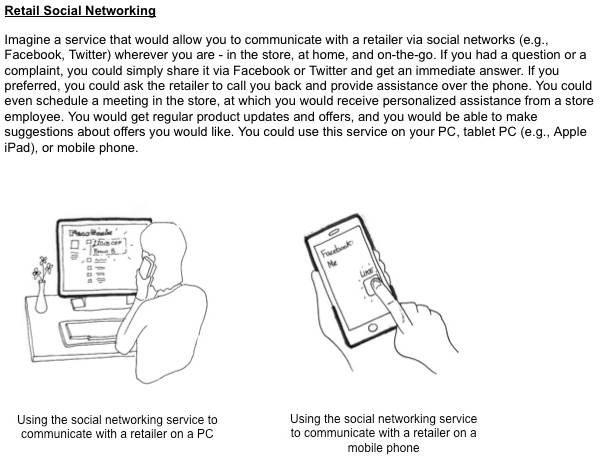 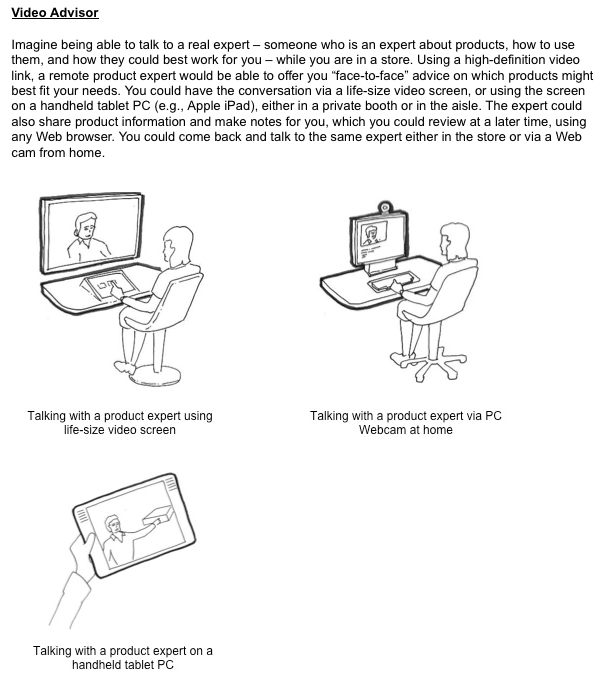 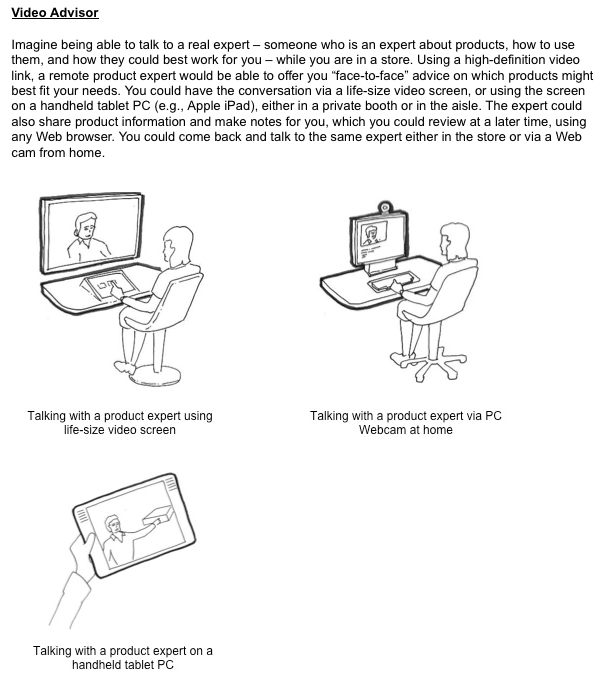 Multi-touchpoint social media customer care
Virtual expert adviser
Source: Cisco IBSG, January 2011
Cisco Technology Can Be “Mashed Up” To Deliver Mashop Solutions
Mashops
Cisco Solutions
Cisco Digital Media Suite (DMS) + interactive signage + content distribution network (CDN) + medianet
Shelf-edge access to deep, net-like knowledge
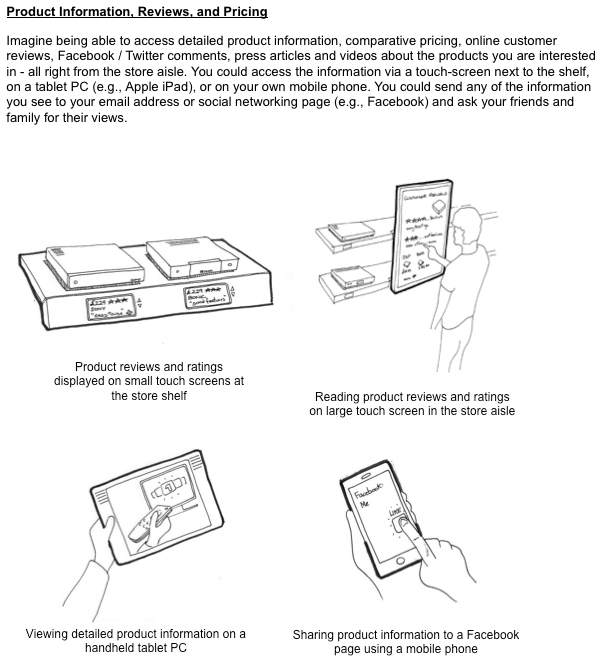 DMS + interactive signage+ CDN + Wi-Fi + context- / location-based services
Personalized product offers
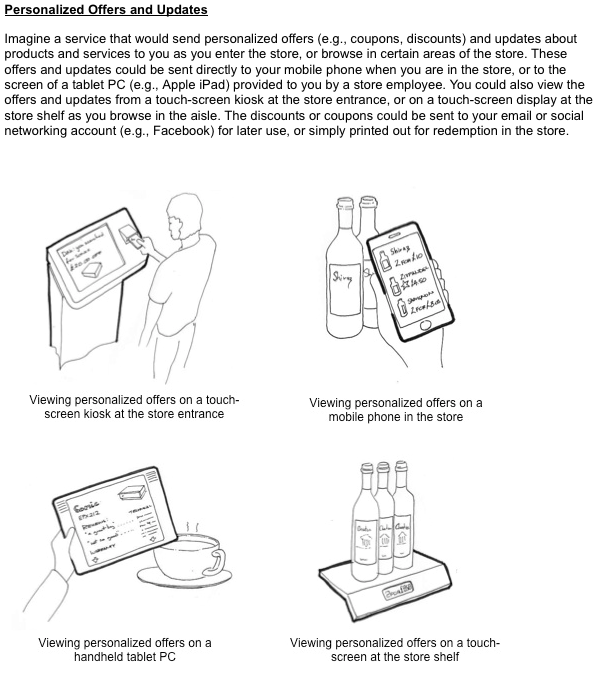 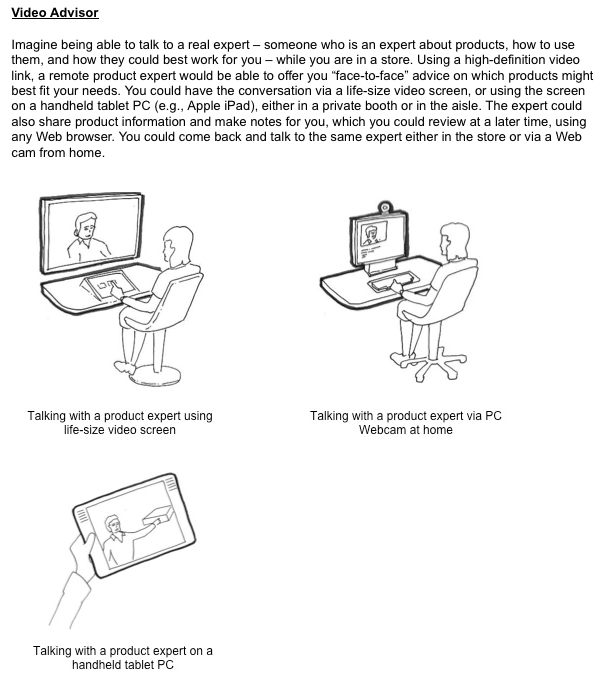 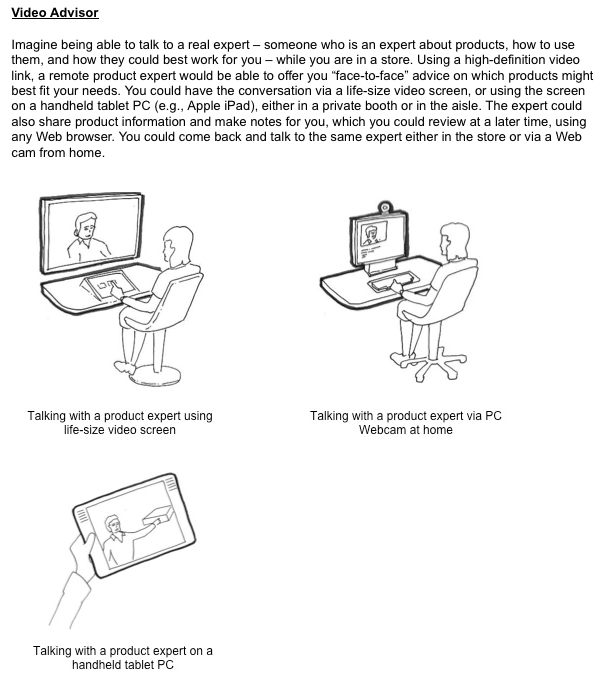 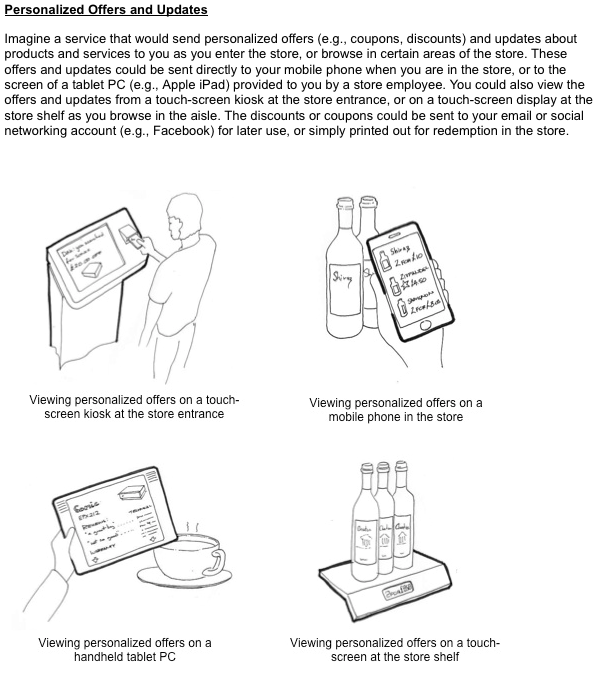 Cisco TelePresence + Unified Contact Center (UCC) + Cius + medianet
Virtual expert adviser
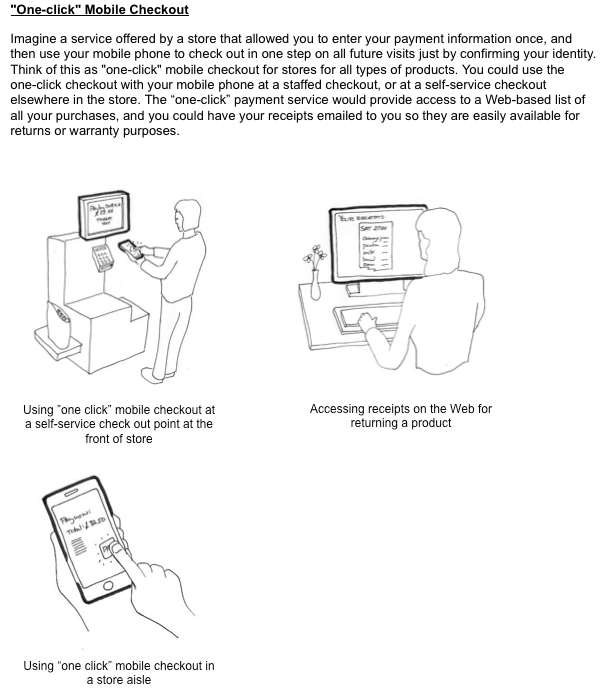 One-click mobile payments
PCI solution for retail + Wi-Fi + POS integration + web
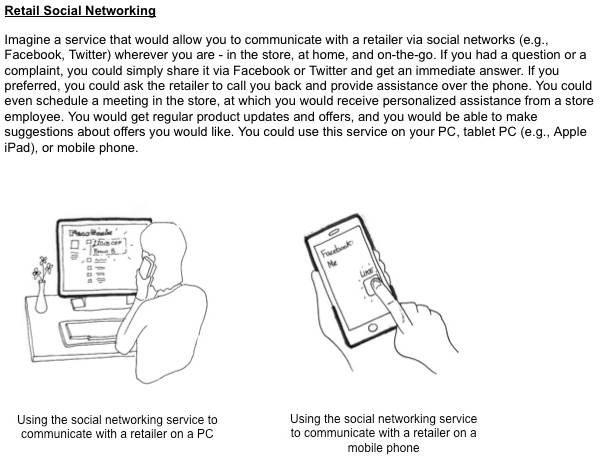 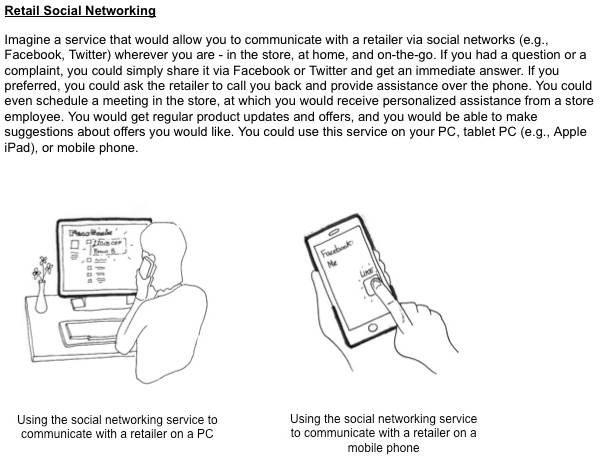 Cisco SocialMiner + UCC + Wi-Fi + context- / location-based services + network + interactive signage
Multi-touchpoint social media customer care
Source: Cisco IBSG, January 2011
Why Shoppers Prefer Mashop Experiences
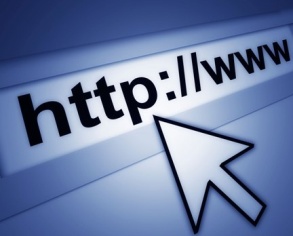 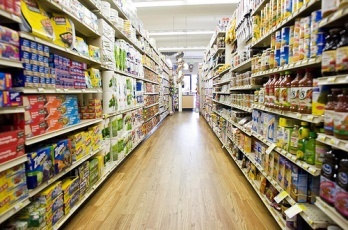 +
=
“Mashop”
Physical (stores)
Virtual (web)
Physical availability
See, touch, smell
Try it, use it
Human interaction
Peer reviews / ratings
Feature and functionality comparisons
Price comparisons
Detailed product information, specifications, videos
Recommendations
Combined physical / virtual experience
Source: Cisco IBSG, January 2011
Mashops Offer Self-Discovery                                         In the Store To Drive Sales
Information from Web
(55% Interested)
Personalized Offers
(54% Interested)
Virtual Video Adviser
(44% Interested)
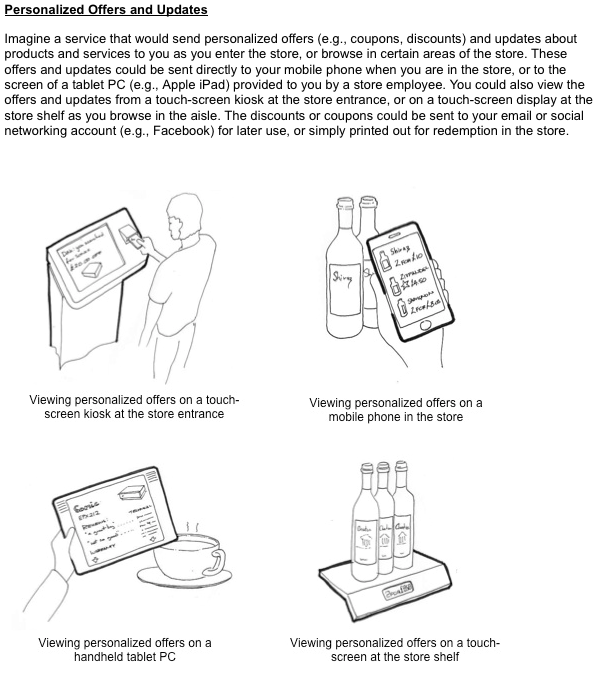 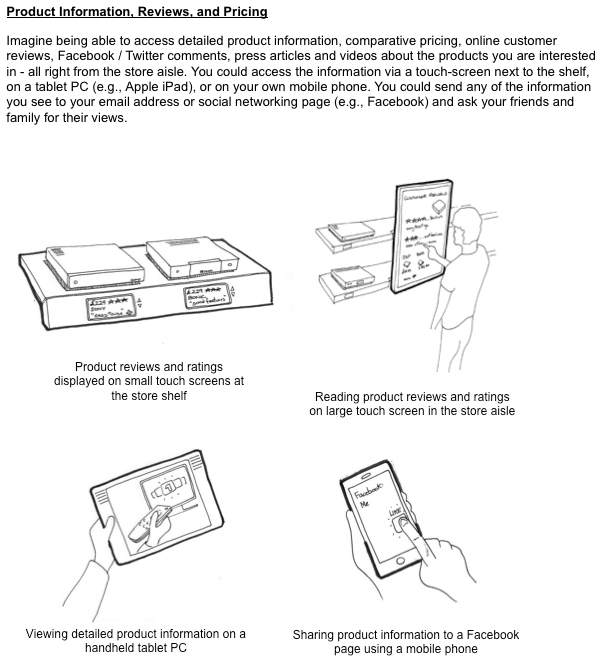 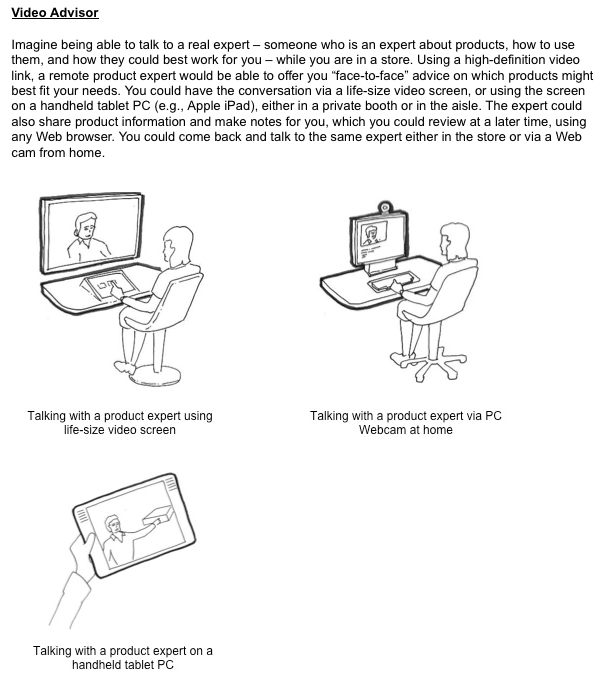 Shopper preference
65%: touch screen at shelf
54%: touch screen in aisle
Shopper value
28%: comparative pricing
25%: detailed information
Pilot indications
Shelf-edge conversions: 8%+
Shopper preference
73%: touch screen at shelf
60%: store-entrance kiosk
Shopper value
48%: relevant offers
Pilot indications
Increased traffic from loyalty program participants
Shopper preference
53%: tablet PCs
44%: TelePresence
Shopper value
41%: real expert
28%: convenience
Pilot indications
Cross-channel customers increase 2x, spend 3x
Source: Cisco IBSG Research & Economics Practice, 2010
Leading Retailers Already Creating  Mashop-Type Experiences
Best Buy Connected Store
Web / physical / mobile experiences in store 
Shopper self-discovery
Endpoint options
Cisco IBSG’s View
Shoppers like control / self-discovery
Shoppers get best prices / quality, save time
Pilots show increased sales from conversions, upselling, cross-channel spend
Opportunity to rethink store operating model
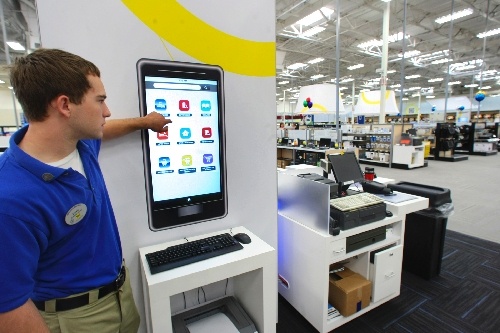 John Lewis  
Multichannel ordering / multi-endpoint delivery
Store: staff / kiosks / web / contact center / mobile
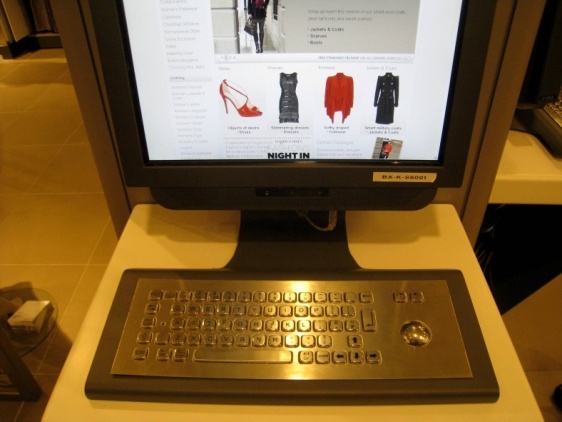 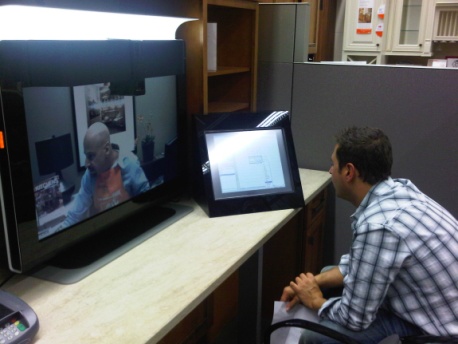 Home Improvement Retailer
Mashed-up web, physical, video experience
Design services in store
Sources: Best Buy, 2010; John Lewis, 2010; Cisco IBSG, January 2011
Mashop Solutions Will Drive 
New Operational Models
Mass-Merchandisers
Specialty / Service-Based
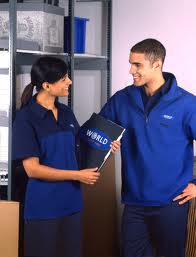 Self-discovery
Multistore experts
Mobile checkout / warranty
Self-discovery
 Self-checkout / warranty
Labor Productivity
Virtual ranges at many touchpoints 
Smaller stores
Virtual pop-up retail
Exhaustive / personalized range
Inspirational experiences
Larger range, smaller stores
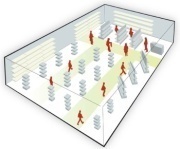 Range / Space
Direct supplier delivery
Multichannel ordering
Multipoint delivery
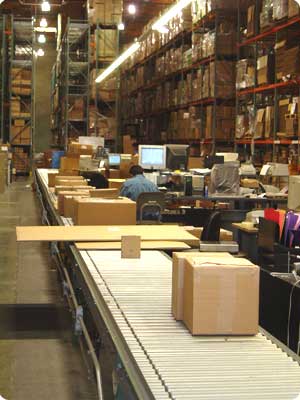 Buy online, pick up in store
Try before you buy / pick up
Micro slots / same-day delivery
Fulfillment
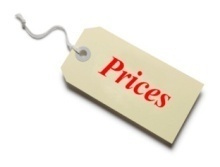 Pricing
Dynamic cross-channel pricing
Dynamic cross-channel pricing
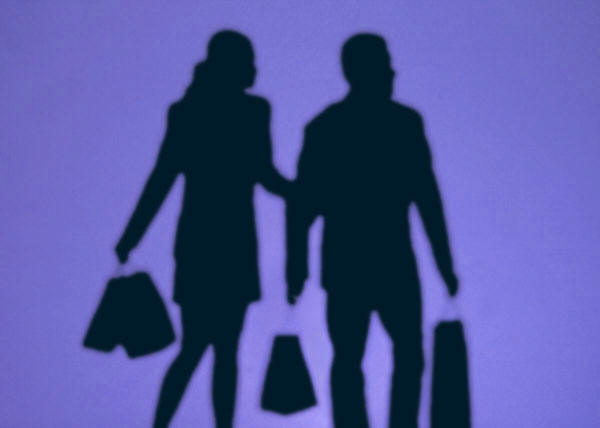 CRM
Real-time customer view
Self-managed customer view
Source: Cisco IBSG, January 2011
Achieving the Potential
3
Three Development Phases
Emerging: Shopping Shaped by Technology
Empowering: Technology Ingrained in Shopping
Established: Shopping with Technology
Mash up virtual into the physical
Self-checkout
Loyalty offers
Price check / lookup
Self-scanning
Examples
Deep search / finding
Peer reviews / comparisons
Virtual expertise
Personalized, location-based offers
Social customer care
Shopper preference
Self-checkout
Loyalty offers
Price check / lookup
Self-scanning
Web
 Product search
 Price comparison
 Peer reviews
 Personalized offers
 One-click checkout
Net-like behaviors reach store
Mobile Internet
Location-based services
Comparison apps.
Social networks
Augmented reality
Group consumption
Interactive touch screens
In-store online ordering
Digital signage
Source: Cisco IBSG, January 2011
Looking Ahead: Target Demographics Should Guide Your Roadmap
All About Mobility
Shopping Shaped by Technology
Mashop Solutions
Technology Ingrained in Shopping
In-Store / At Home
Shopping with   Technology
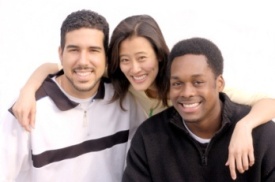 Now
This year
Gen Y
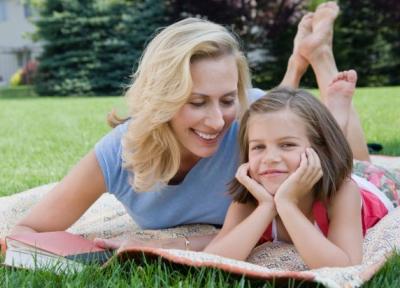 1-2 years
Now
This year
Gen X
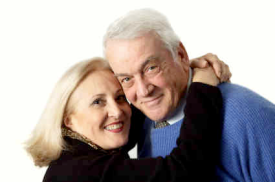 1-2years
Now
Bypass mobility-centric phase?
Boomers / Silvers
Source: Cisco IBSG, January 2011
Looking Ahead: Segments / Competition Should Also Guide Your Roadmap
All About Mobility
Shopping Shaped by Technology
Mashop Solutions
Technology Ingrained in Shopping
In Store / At Home
Shopping with   Technology
Today’s Baseline
The Store
Self-checkout
Loyalty offers
Price check / lookup
Self-scanning
The Web
Product search
Price comparison
Peer reviews
Personalized offers
One-click checkout
Location-based offers
Personalized offers
One-click mobile checkout
Social customer care
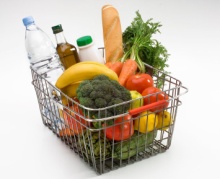 Smartphones 
Digital signage
Food
Deep search at shelf edge
Shelf-edge peer reviews / comparisons
Virtual expertise: store,  web, on the go
Interactive / immersive experiences
Social customer care
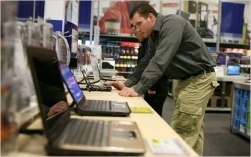 Smartphones 
Digital signage
Social media
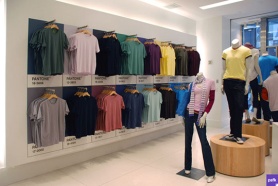 Nonfood
Source: Cisco IBSG, January 2011
Key Business and Technology Questions To Ask for My Shopping, My Way
1.  Brand Promise
2. Customer Experience
What’s the differentiating brand promise?
Where are customers digitally active?
Which net-like experiences will deliver brand promise in stores? 
What’s the tech roadmap?
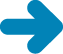 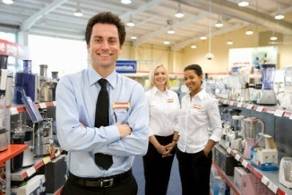 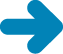 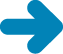 4.  Business Value
3. Operations
How can labor be reallocated / optimized?
Which infrastructure improvements will be required?
How will CRM be delivered to all touchpoints?
How can mashop solutions             reinvigorate your store?
How can they increase basket size, stock turnover, margins?
How will shopper self-discovery optimize labor allocation?
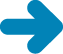 Source: Cisco IBSG, January 2011
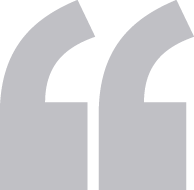 I expect the Internet experience in the store and the store experience on the Internet.
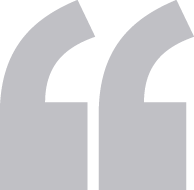